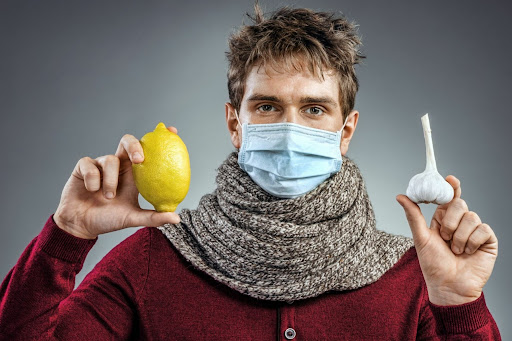 Профилактика гриппа в 2021 году
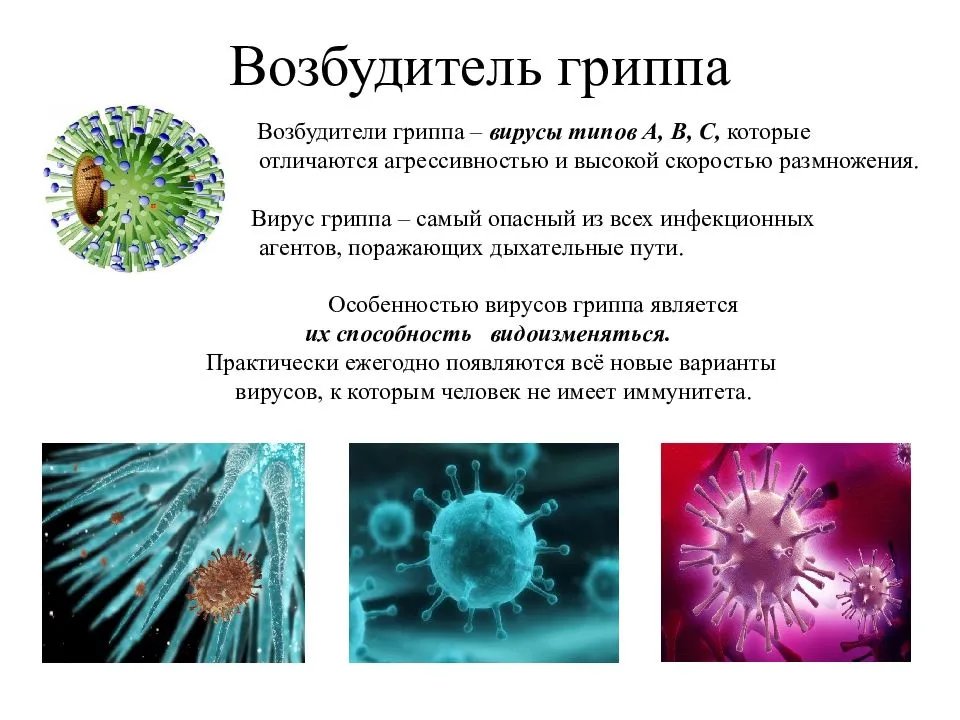 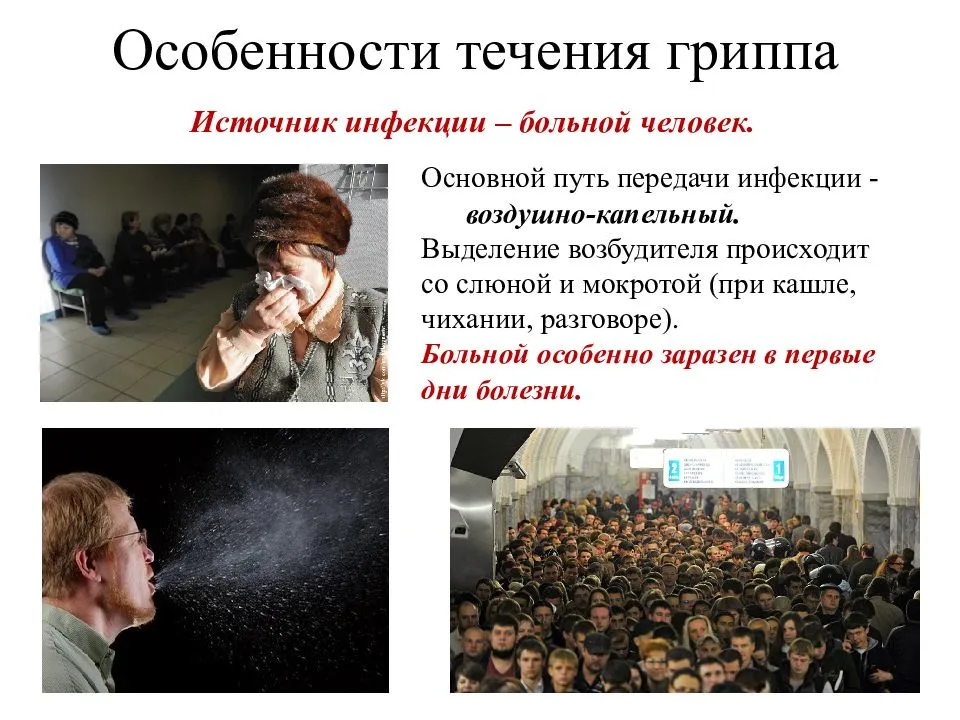 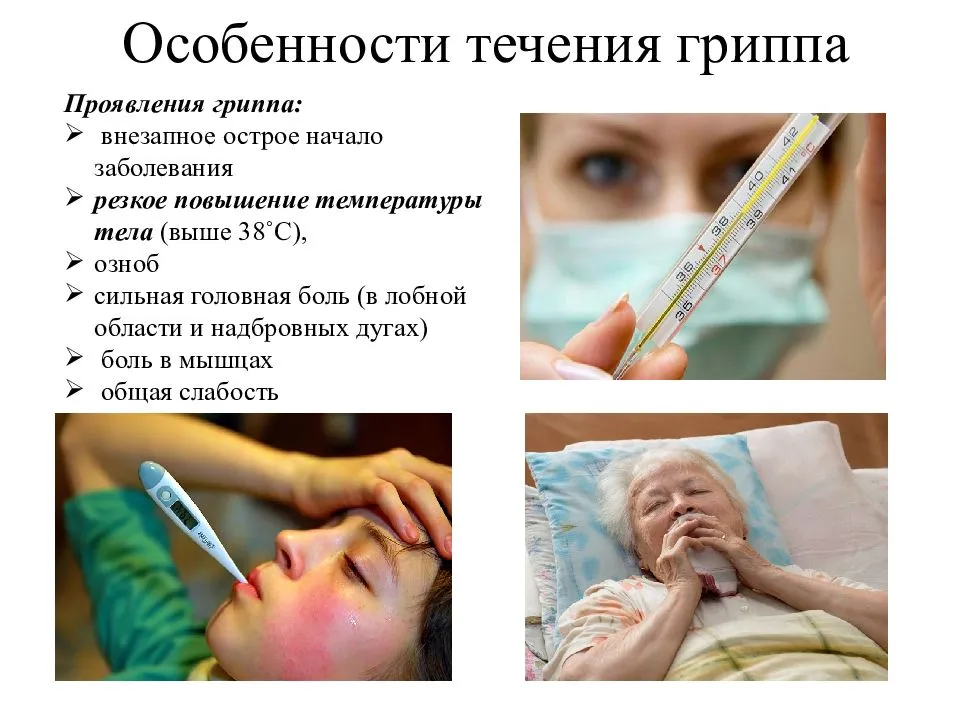 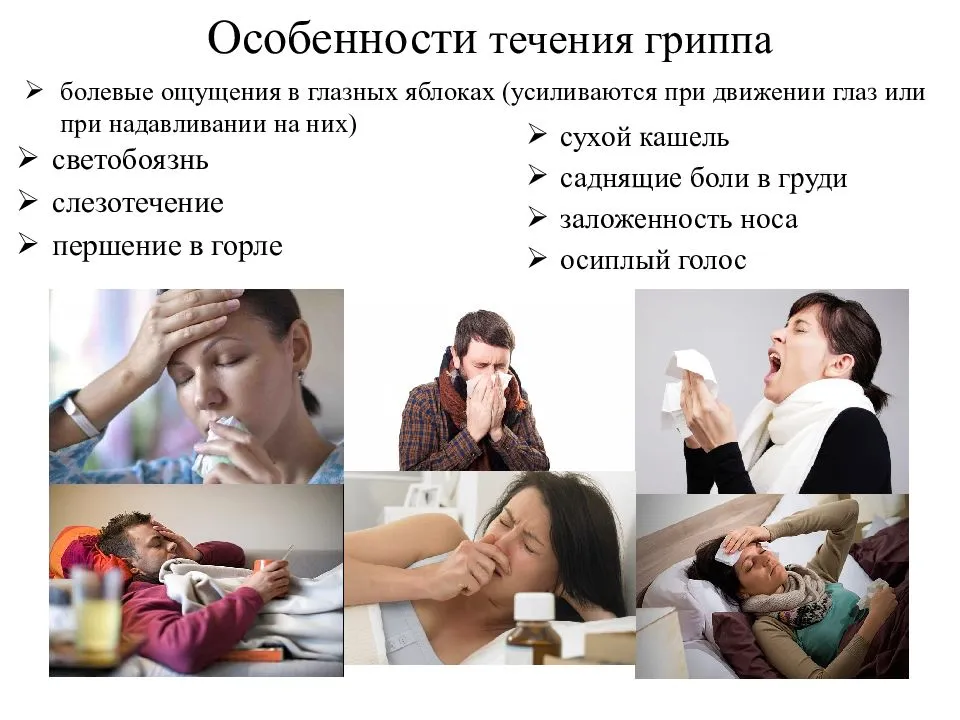 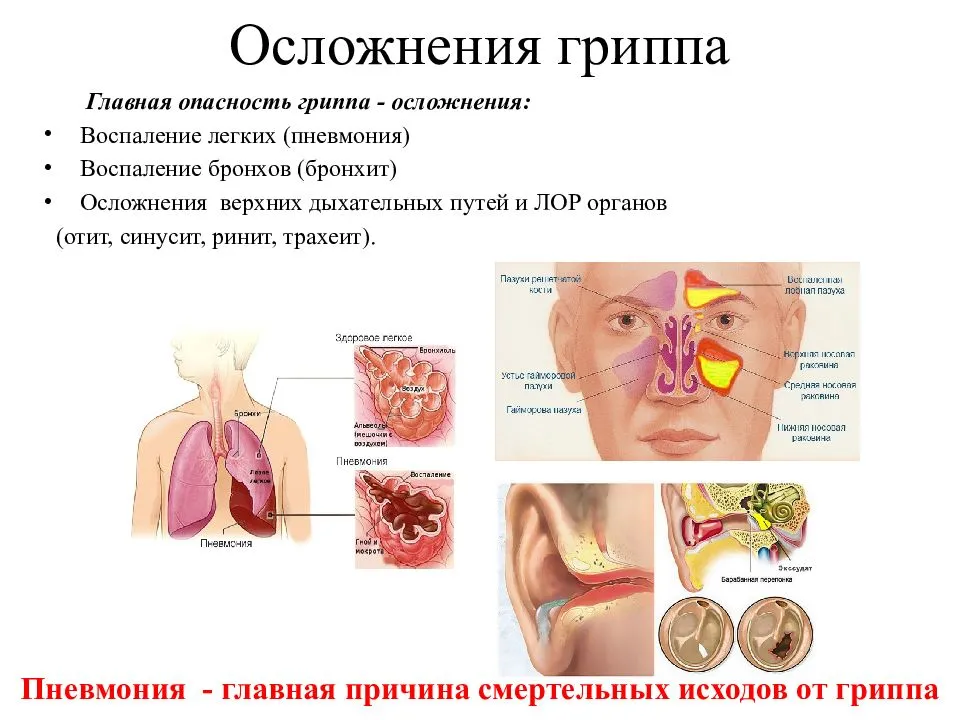 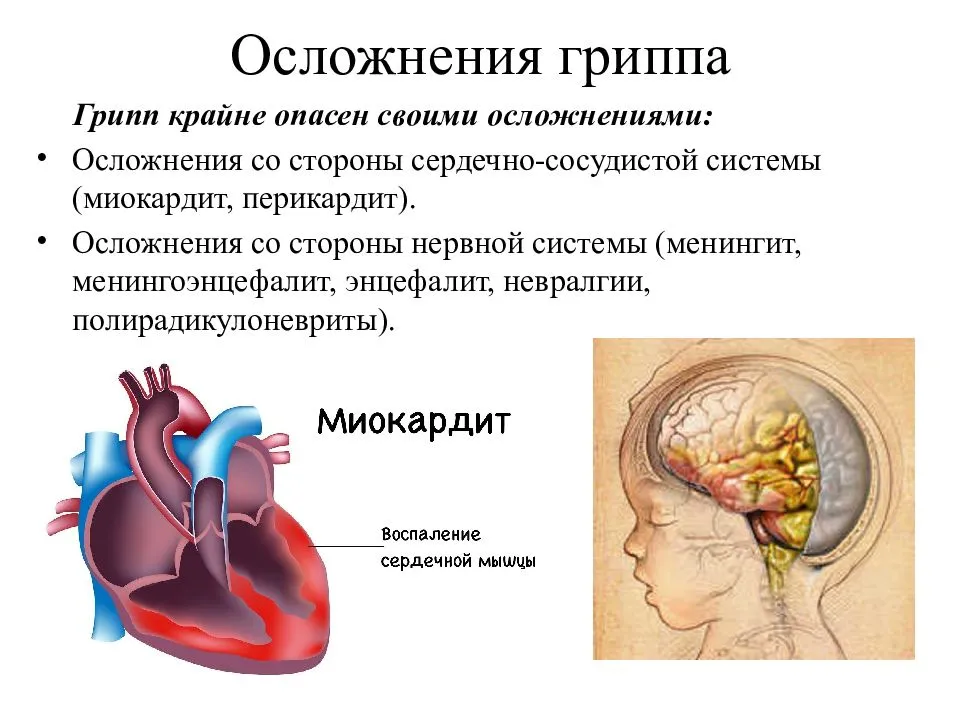 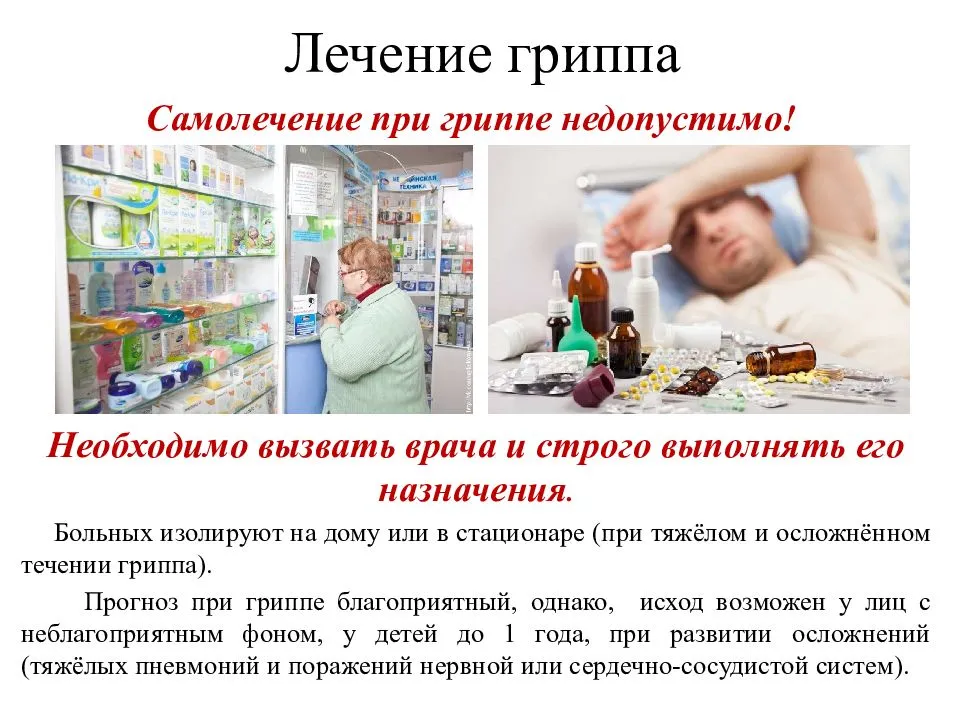 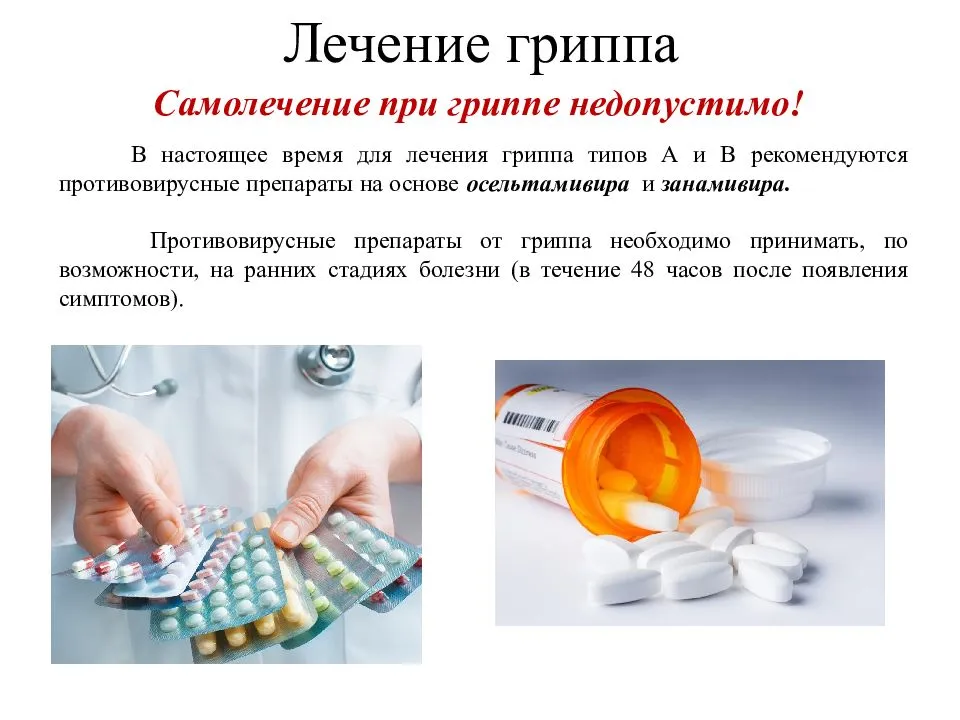 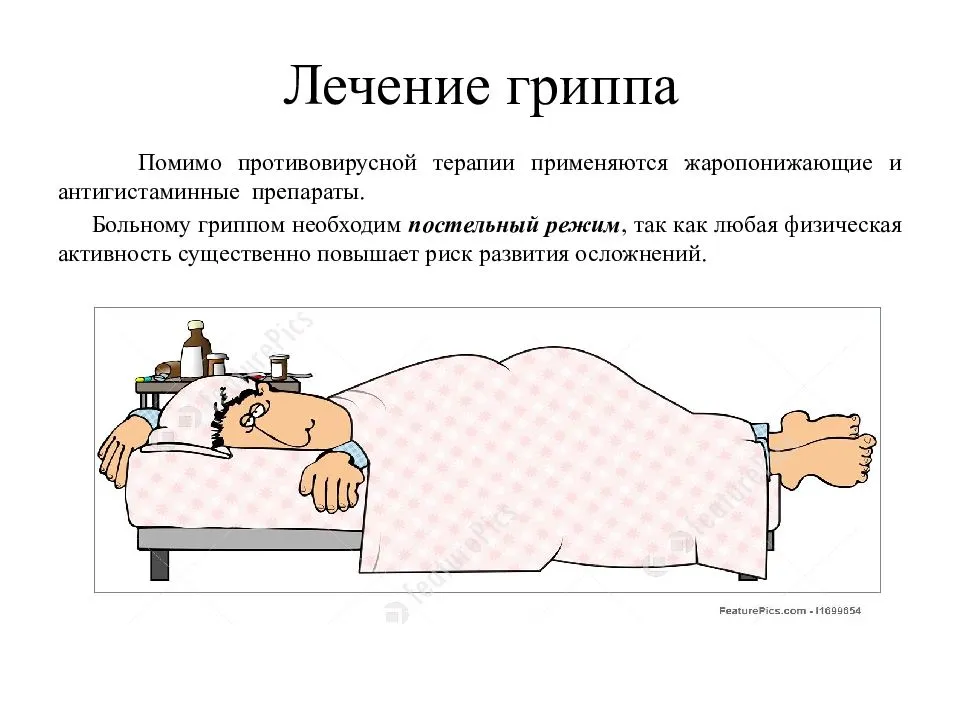 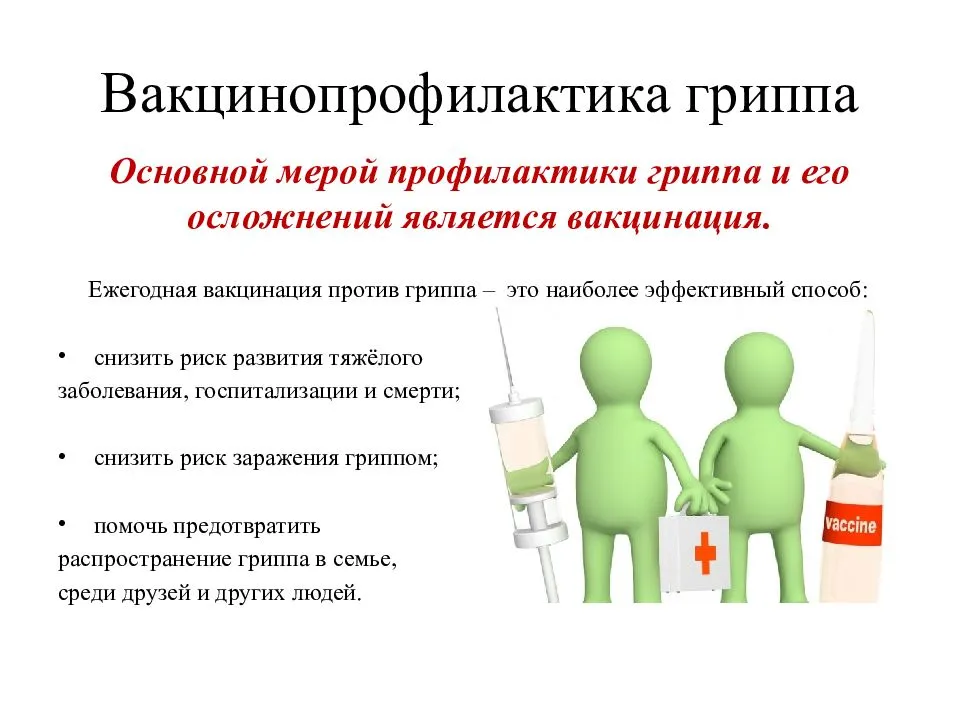 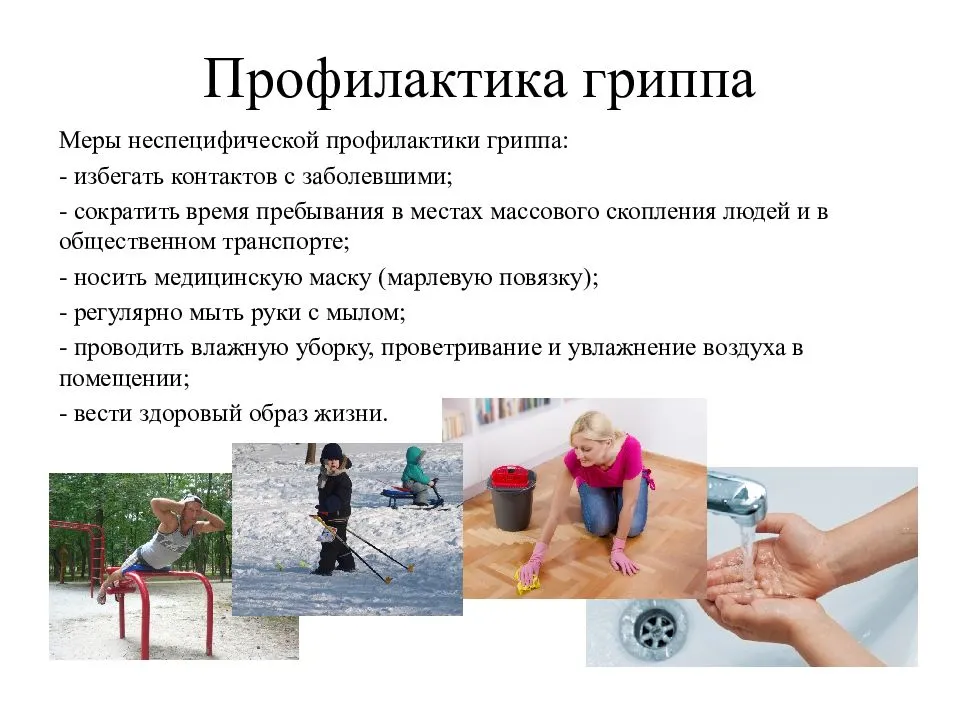